Budowanie marki narodowej w wykonaniu Animatorów Wizerunku Polski w Europie
mgr Malwina Hopej
Instytut Nauk o Informacji i Mediach
Uniwersytetu Wrocławskiego
10 grudzień 2022 - Animatorzy Wizerunku Polski w Europie; Powszechny Uniwersytet Nauczania Chrześcijańsko-Społecznego
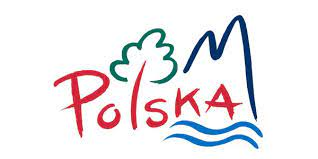 Branding   &   narodowy
Branding – budowanie i zarządzanie marką (marka - brand)
Marka „nazwa, pojęcie, znak, symbol, design, względnie połączenie tych elementów, identyfikujące produkty (usługi) konkretnego producenta bądź sprzedawcy” 
 Klienci/odbiorcy/użytkownicy identyfikują produkty - marka informuje o jakości i stałości poziomu. 
 Producenci/nadawcy (komunikatu) budują historię na temat wyjątkowości marki
Narodowy – grupa połączona wspólną świadomością narodową
 wyobrażenie określonego terytorium, stanowiącego własność danego narodu i nacechowanego pozytywnie jako ojczyzna, obejmujące miejsca o szczególnym znaczeniu symbolicznym. 
 w skład świadomości narodowej wchodzi wiedza nt. wspólnej historii i swoistej kultury narodowej, będąca przedmiotem dumy i znakiem rozpoznawczym w stosunkach z innymi narodami
A. Quirin, Branding narodowy – co to jest? Uwagi do toczącej się dyskusji, „ATHENAEUM Polskie Studia Politologiczne” 49/2016Naród, hasło w: Naród, Encyklopedia PWN, online: https://encyklopedia.pwn.pl/haslo/narod;3945889.html
2
Marka narodowa (jako dobro narodowe współtworzone przez członków wspólnoty narodowej) jest zarazem: 
 marką państwa (odnoszącą się do jakości rządzenia i funkcjonowania instytucji państwa) 
 marką krajową (dotyczącą wyodrębnionego obszaru geograficznego). 
Jest to zgodne z definicją narodu, w której kraj, państwo oraz wiedza o historii i kulturze traktowane są jako elementy składowe świadomości narodowej koniecznej do zaistnienia narodu.

Branding narodowy: długoterminowa strategia rozwoju marki narodowej w celu zbudowania i zarządzania wizerunkiem i reputacją kraju, pożądanych z punktu widzenia jego rozwoju i ułatwiających realizację jego interesów w środowisku międzynarodowym
w tym ujęciu wizerunek jest aspektem krótkotrwałym, składającym się na długotrwałą reputację
A. Quirin, Branding narodowy – co to jest? Uwagi do toczącej się dyskusji, „ATHENAEUM Polskie Studia Politologiczne” 49/2016,. I. Kavetskyy, P. Czapliński, Marka narodowa i jej implikacje dla studiów nad ukraińską przedsiębiorczością pokolenia Z w świetle badań ankietowych studentów, „Przedsiębiorczość – Edukacja” 16(1)/2020
3
Dyplomacja publiczna
Dyplomacja publiczna (1965): „wpływ jaki postawy społeczne wywierają na formowanie i realizację polityki zagranicznej” (Edmund Gullion).

Dyplomacja publiczna w XXI w.: podstawowym celem jest wpływanie na opinię publiczną w drugim państwie, a przez nią, pośrednio, na jego rząd. Każdy z nas jest Ambasadorem RP!
 tradycyjna dyplomacja publiczna: kontakty rząd-społeczeństwo; wysiłki są skierowane na informowanie, wpływanie, przyciąganie społeczeństwa celem uzyskania poparcia dla celów polityki zagranicznej. 
 nowa dyplomacja publiczna / sieciowy model dyplomacji: społeczeństwa są zarówno podmiotem, jak i przedmiotem oddziaływania.
P. Yannas, Public Diplomacy [w:] D. L. Merskin, The SAGE International Encyclopedia of Mass Media and Society; R. Łoś, Soft power we współczesnych stosunkach międzynarodowych, Łódź 2017; D. Fater, Wyzwania dyplomacji publicznej w epoce ponowoczesnej. Wybrane problemy, Acta Politica Polonica nr 1/2019 (47).
4
Dyplomacja publiczna – definicja MSZ
obejmuje działania o charakterze strategicznym, koordynacyjnym i wykonawczym, które poprzez kształtowanie postaw społecznych i opinii publicznej za granicą mają na celu uzyskanie zrozumienia i poparcia dla polskiej racji stanu i polityki zagranicznej RP.

Wykorzystanie mechanizmów Soft Power w dyplomacji publicznej, takich jak promocja polskiej
 kultury, 
historii, 
nauki i innowacji, 
języka polskiego, 
pozwala budować pozytywny wizerunek Polski za granicą i dobre stosunki międzynarodowe.
edukacji, 
sportu, 
turystyki, 
gospodarki,
Dyplomacja publiczna, https://www.gov.pl/web/dyplomacja/dyplomacja-publiczna
5
Nowa dyplomacja publiczna
nastawiona jest na budowanie silnej reputacji kraju przez promowanie własnych interesów i zdobywanie poparcia na gruncie politycznym i ekonomicznym
 istotne są bezpośrednie kontakty między jednostkami lub grupami społecznymi zamieszkującymi w różnych państwach
 istotą jest:
wymiana poglądów
nawiązywanie współpracy
osiąganie wspólnych celów

 te działania mogą pośrednio wpływać na oficjalne relacje, kształtować opinię publiczną czyli wymuszać określone działania dyplomatyczne
R. Łoś, Soft power we współczesnych stosunkach międzynarodowych, Łódź 2017
6
Trzy poziomy dyplomacji publicznej
Rola państwa (MSZ): 
 koordynacja procesów 
dostarczenie danych, materiałów i scenariuszy działania
 inicjowanie działań, wspieranie wspólnot tematycznych (tzw. issue Alliance)
Tabela: B. Ociepka, Nowa dyplomacja publiczna – perspektywa teorii stosunków międzynarodowych i komunikowania politycznego. Przegląd Strategiczny, 2012/1, s. 132
7
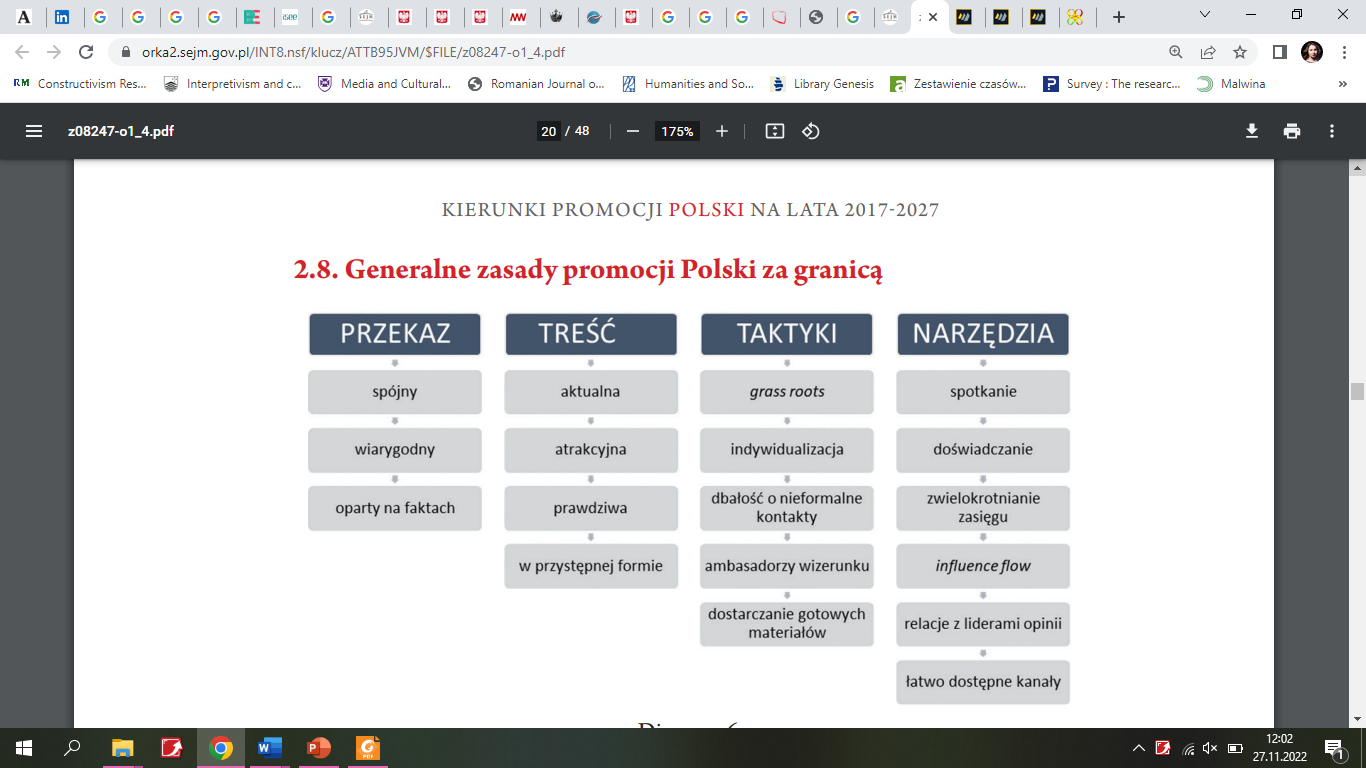 Marka narodowa (pozytywne) wartości, kojarzone z danym państwem i społeczeństwem, przekładające się na (pozytywne) postawy wobec państwa.
„POLSKA. Dla Ciebie!” – slogan proponowany przez autorów Marka Polska. Koncepcja; „POLAND. For You!”, „POLEN. Für Sie!”.
 „POLSKA. Dla Kultury!”, „POLSKA. Dla Inwestycji!”, „POLSKA. Dla Nauki!”
Definicja: marki narodowej B. Ociepka, Nowa dyplomacja publiczna – perspektywa teorii stosunków międzynarodowych i komunikowania politycznego. Przegląd Strategiczny, 2012/1, s. 132; Kierunki promocji POLSKI na lata 2017-2027, s. 13, 20;
8
Każde z działań promocyjnych powinno prowadzić do uzyskania i utrwalenia obrazu odpowiadającego przekazom strategicznym promocji Polski za granicą, np.:

 Polska to bezpieczny, duży, stabilny i  intrygujący kraj w  centrum Europy. 
 Ma nowoczesną gospodarkę i oferuje produkty oraz usługi o przewidywalnej, wysokiej jakości i autentycznej wartości. 
 Polacy są narodem inteligentnym, przedsiębiorczym (smart), konsekwentnym, wyciągającym wnioski i  otwartym na innowacje.
 Są wierni wyznawanym wartościom i zasadom oraz gotowi do ich krzewienia, jednocześnie uznając prawo do pokojowego współistnienia narodów i kultur.
Polska jest: warta poznania; ma bogate dziedzictwo i historię; zdrowa, ekologiczna (pow. 70%) i… nieznana (43%).
Kierunki promocji POLSKI na lata 2017-2027, s. 13, 20;
Raport "Obcokrajowcy o Polsce 2021„, https://www.pot.gov.pl/pl/dane-i-wiedza/dane-i-wiedza/badania-i-analiz
9
Budowanie marki w wykonaniu AWPE (I)
Analiza nierządowych źródeł pisanych i osobowych
Raporty i opracowania naukowców, think tanków, fundacji, artykuły w krajowej (zagranicznej) prasie/Internecie/czasopismach naukowych. (kwestia for internetowych i mediów społ.)
Osoby popularne w grupie, znajomi, sąsiedzi… (nasze doświadczenie i wiedza) 
Modele pomiarowe np. National Brand Index (NBI) stworzony przez Simona Anholta
Badania opinii, wizerunku (kwestia finansowania, aktualności i specyfiki badań sondażowych)
Analiza rządowych źródeł pisanych
	Wytyczne rządu, grup parlamentarnych (np. Międzyresortowy Zespół do spraw Promocji RP); 	dokumenty 	opracowane przez MSZ; media społecznościowe polityków 
Odbiorca przekazu (analiza rozmów, przeprowadzonych ankiet, artykułów, wpisów…)
	Kim jest, jakie ma oczekiwania/potrzeby, czego brakuje, czego nie może znaleźć we własnym kraju
Czym się interesuje, co lubi (z jakich źródeł korzysta)
Jak postrzega/jak może postrzegać Polskę i Polaków 
Jak zbudować wizerunek? 
Nasze narzędzia i aktywności (media społ., fundacje, instytucje kultury, dobre słowo i czyn…)
Dane dostarczone przez rząd 
Dane uzyskane dzięki analizie własnej
Dostosowane do lokalnego,
regionalnego odbiorcy
Opracowanie własne
10
Budowanie marki w wykonaniu AWPE (II)
Etapy budowania marki:

Zrekonstruowanie, zbudowanie wizerunku Polski w umysłach lokalnej/narodowej społeczności celem odtworzenia marki i wizerunku (obecnego w umysłach społeczności)
Zdekonstruowanie wizerunku – sprawdzenie, dlaczego społeczność posiada określone wyobrażenia nt. wizerunku i z czego one wynikają.
Wykreowanie („prawdziwego”) wizerunku – korekta sposobu myślenia tj. sprostowanie błędnych przekonań (przy użyciu odwołań istotnych dla odbiorcy).
Opracowanie własne
11
Budowanie marki w wykonaniu AWPE
Analiza SWOT -
Opracowanie własne
12
Opracowania rządowe
Opracowania nierządowe
Kierunki promocji POLSKI na lata 2017-2027
Kierunki promocji Polski do 2015 r. 
 Marka Polska. Koncepcja
 Ujednolicone zasady komunikacji marka POLSKA
 Zasady komunikacji marki POLSKA
 Strategia Polskiej Polityki Zagranicznej 2017-2021

 Polska Organizacja Turystyczna
 Biblioteka Cyfrowa IPN
rankingi Nation Brands Index, The Soft Power 30 Report…
 Raport Branding Polski. Budowanie marki narodowej i rekomendacje dla Polski
 Створення національного бренду на прикладі звіту «Бренд Польща – Концепція»
 Polska e-marka narodowa. Spoty promocyjne polski w Internecie jako element brandingu narodowego

 Instytut Marki Polskiej, program „Marka dla Polski”
 Fundacja Marka dla Polski
13
Instytucje rządowe
MSZ - podlega 25 Instytutów Polskich działających w 23 krajach na świecie (stan na 2020). Ich podstawowe zadanie statutowe to promocja Polski (i in. Rada Dyplomacji Historycznej).
 MKiDN - w zakresie promocji polskiej kultury i dziedzictwa za granicą funkcjonuje osiem instytucji podległych
Instytut Książki; Instytut Adama Mickiewicza; Narodowy Instytut Polskiego Dziedzictwa Kulturowego za Granicą „Polonika”; Polski Instytut Sztuki Filmowej; Międzynarodowe Centrum Kultury; Narodowy Instytut Fryderyka Chopina; Instytut Solidarności i Męstwa imienia Witolda Pileckiego (Instytut Pileckiego); Ośrodek Badań nad totalitaryzmami im. Witolda Pileckiego; Biuro Programu Niepodległa.
 PFN (2016) Polska Fundacja Narodowa - fundatorami jest 17 spółek skarbu państwa. Zadaniem Fundacji jest promowanie wizerunku Polski za granicą, budowanie marki i promowanie polskiej gospodarki.
zaangażowana jest m.in. we współfinansowanie produkcji filmowych dotyczących polskiej historii – np. poświęconych Witoldowi Pileckiemu; projekt „I love Poland”: udział w prestiżowych regatach żeglarskich

 IDR (2021) Instytut De Republica – wspieranie, promocja i popularyzacja rodzimej myśli badawczej z zakresu nauk humanistycznych i społecznych
ogólnopolskie i międzynarodowe konferencje naukowe, konkursy których zadaniem jest przypominanie o tematach ważnych z punktu widzenia polskiego dziedzictwa historycznego, kulturowego i naukowego, Wydawnictwo IDR
14
Grupy odbiorców komunikatu Marka Polska
grupy docelowe np.:
starsze, wykształcone osoby: sztuka wysoka, ekskluzywne koncerty jazzowe, prestiżowe pokazy polskiej biżuterii srebrnej, Polska jako potęga w budowie jachtów, turystyka typu „wellness and spa”
przeciętni obywatele: kultura popularna (gry komputerowe), festyny z popularną polską kuchnią, promocje wyjątkowych ozdób choinkowych
 wrażliwość społeczna, religijna i historyczna krajów, by wzmocnić i pielęgnować efekt przyjazności i wzajemnego zrozumienia

 Niemcy i Austriacy – akcent na fakty, konkrety dane, liczby, technologię
 Hiszpanie i Włosi – akcent na emocje, rodzinę, przyjaźń, sztukę
Ujednolicone zasady komunikacji marki POLSKA, 2016, s. 15.
15
Przeszkody w budowaniu marki Polska:
Brak aktualnych i dokładnych danych
udział Animatorów Wizerunku Polski w Europie
 brak opublikowanych wytycznych dot. promowania marki w regionach/państwach, które mogłyby wspomóc Ambasadorów i Animatorów WPE w działaniach
brak koordynacji działań na poziomie nierządowym – tj. szkoły wyższe, organizacje pozarządowe, przedsiębiorcy
nierzadko organizacje pozarządowe się nie znają
 brak „centralnego” stowarzyszenia, które doradzałoby w kreowaniu marki
Instytut Marki Polskiej jest w stanie likwidacji
 stereotypy
16
Wizerunek Polski w Niemczech (2022)
Źródła wiedzy o Polsce: programy telewizyjne (37%); szkoła (28%) rozmowy z członkami rodziny (26%); prasa (25%) 
w Polsce więcej jest informacji o Niemczech niż odwrotnie
 media społecznościowe jako źródło wiedzy o Polsce: Facebook (54%), YouTube (41%), Twitter (21%)
 30% młodych Niemców wyniosła wiedzę o Polsce ze szkoły
 młodzi Niemcy, którzy odwiedzili kiedyś Polskę, mają zdecydowanie lepszy jej obraz niż osoby, które jeszcze w Polsce nie były; częściej darzą Polaków sympatią
„To jasny sygnał, że inwestowanie w programy wymian młodzieży czy stypendia przynosi owoce. (…) Należy więc zaapelować, zwłaszcza w obecnym czasie wychodzenia z pandemii, o zwiększenie wysiłków na rzecz zachęcania Niemców do przyjazdu do Polski” rekomenduje dr Agnieszka Łada-Konefał z Niemieckiego Instytutu Spraw Polskich w Darmstadt.
https://www.isp.org.pl/pl/publikacje/polacy-i-niemcy-jak-dalecy-jak-bliscy-barometr-polska-niemcy-2022
17
Niemcy o Polsce (2020)
zdecydowanie/zgadzam się
nie wiem
brak opinii (+/-)
https://www.barometr-polska-niemcy.pl/#niemcy-o-polsce-w-2020-roku
18
Co przychodzi Pani (Panu) na myśl, gdy słyszy Pani (Pan) słowo „Polska" lub "Polacy”? Odpowiedzi z 2016, 2018 i 2020 roku.
https://www.barometr-polska-niemcy.pl/#co-przychodzi-pani-panu-na-mysl-gdy-slyszy-pani-pan-slowo-polska-lub-polacy-pogrupowane-wedlug-kategorii-odpowiedzi-niemcow-z-2016-2018-i-2020-roku
19
Jak zwiększać wiedzę Niemców o Polsce?
telewizja - najpopularniejsze źródło wiedzy społeczno-politycznej
 aktywność polityków (aktywistów, urzędników) informująca o Polsce
 rzadziej wybierane pozycje produktów kultury wysokiej - filmy, seriale, książki
Czy niewielka dostępność powoduje rzadsze sięganie po tytuły? Czy świadomy brak zainteresowania? 
 łatwo dostępne, odpowiednio reklamowane i objaśnione polskie filmy czy książki cieszą się Niemczech dużym zainteresowaniem
określenie „duże” odnosi się do ograniczonej liczebnie publiczności

 aktywność Ambasadorów i Animatorów WPE: media społecznościowe, (lokalne) festiwale kultury (z udziałem szkół?), konkursy z nagrodami np. anglojęzyczne książki (Wydawnictwo IPN, Sejmowe), gry historyczne i strategiczne (Wydawnictwo IPN, TiS), wymiany młodzieży w ramach np. Fundacji Współpracy Polsko-Niemieckiej…
https://www.isp.org.pl/pl/publikacje/polacy-i-niemcy-jak-dalecy-jak-bliscy-barometr-polska-niemcy-2022
20
Wizerunek Polski we Francji (2006)
Skojarzenia związane z Polską: wstąpienie do UE (19%), problemy ekonomiczne kraju, bieda i bezrobocie (14%); państwo rozwijające się (9%)
Skojarzenia dot. Francji: kultura, sztuka i zabytki (52%), kuchnia (43%), Paryż (21%), położenie geograf. i klimat (19%)
 mniej istotne są kwestie historyczne np. utożsamianie Polski z wojną, Solidarnością
 najczęściej wskazywane cechy Polaka: pracowity, religijny, sympatyczny, uczciwy, dobrze wychowany
Francuzi: nowocześni, wykształceni, przedsiębiorczy, otwarci i tolerancyjni
odejście od negatywnego obrazu Polaka-tradycjonalisty, zawzięcie broniącego religii i historii
religijność, patriotyzm, przywiązanie do rodziny odróżnia od indywidualistów i dążących do sukcesu Europejczyków
 polska tradycja jest wartościowana pozytywnie jako dziedzictwo narodowe pielęgnowane przez pokolenia
 24% respondentów odpowiedziało, że czytało książki napisane przez Polaków lub oglądało polskie filmy
Polska jest doceniana głównie jako partner gospodarczy, jej kultura nie jest popularyzowana na szeroką skalę.
ISP, Fundacja Roberta Schumana w Paryżu, ambasada Francji w Warszawie https://naukawpolsce.pl/aktualnosci/news%2C25386%2Cpolacy-i-francuzi-co-sadzimy-o-sobie.html
21
Polskie fenomeny kulturowe:
komiks: Kajko i Kokosz; Kapitan Żbik; Tytus, Romek i A'Tomek; Kwapiszon - popularność komiksu w RF
legendy i podania
tańce regionalne — mogą być interesujące ze względu na popularność festiwali prezentujących folklor, tradycyjną sztukę, muzykę, rzemiosło 
kino polskie; festiwale filmowe — festiwale cieszą się ogromną popularnością; https://instytutpolski.pl/paris

 Oferta dydaktyczna:
omawianie wydarzeń historycznych z uwzględnieniem postaci znanych Polaków lub Francuzów polskiego pochodzenia, np. Adam Mickiewicz, René Goscinny, Roman Polański, Stanisław Leszczyński
przedstawienie sylwetek i dokonań Polaków spoczywających na paryskich nekropoliach Père-Lachaise, Montmartre i Montparnasse, podparyskim Montmorency; np. Ludwik Mierosławski, Juliusz Słowacki, Delfina Potocka, Julian Ursyn Niemcewicz, Cyprian Kamil Norwid
A. Bajerska, Chopin był Polakiem! Kultura polska w oczach Francuzów, http://dx.doi.Org/10.18778/7969-123.4.16;
R. Kaleta, Polskie groby w Paryżu, Kwartalnik Polonicum 2014; S. Sierpowski, Pamięć we Francji o Stanisławie Leszczyńskim
22
Jak zwiększać wiedzę Francuzów o Polsce?
Wzrost aktywności naukowej (2010 r.)
„francuscy historycy będą mogli bez a priori uczynić Polskę przedmiotem badań i lepiej zrozumieć złożoność historii tego europejskiego partnera (…) Francuskie badania są na drodze do poszerzenia pól badawczych o zagadnienia integrujące nie tylko polityczny wymiar historii, ale także ekonomię, kulturę, historię mentalności” pisze Frédéric Dessberg w tematycznym numerze „Revue historique des armées”
Udział Stacji Naukowej Polskiej  Akademii Nauk w Paryżu, patronat „uniwersytetów katolickich” (federacji uniwersytetów i instytutów katolickich, www.udesca.fr)
 Francuzi opierają opinie o Polsce (podobnie jak my o nich) przede wszystkim o informacje pochodzące z mediów
Liczby użytkowników: Facebook – 40 mln, Instagram – 28 mln, Snapchat – 22 mln, TikTok – 18,9 mln

 aktywność Ambasadorów i AWPE: media społecznościowe, udział w pokazach filmów Institut Polonais de Paris; pokazywanie, że pozytywne cechy wywodzą się z historią (patriotyzm i kultywowanie tradycji – zabory)
F. Dessberg, La Pologne vue de France : un aperçu historiographique „Revue historique des armées” France-Pologne 2010, https://journals.openedition.org/rha/7037
23
Wizerunek Polski na Węgrzech (2018)
Najwyższe oceny dot. przypadku przyrody, bezpieczeństwa, atrakcji turystycznych, logistyki
duży kraj, mający morze, góry i jeziora; ciekawe, nowoczesne miasta, brak negatywnych emocji
 niespełna 30% (respondentów) deklaruje, że kiedykolwiek odwiedziła Polskę
67% samodzielnie organizuje krótkie wyjazdy weekendowe
 Polacy są: gościnni, podobni do Węgrów, przyjaźnie nastawieni do turystów
52% deklaruje sympatię do Polaków, 5% odczuwa negatywne odczucia
10%: Polska jest biedna, szara i nieatrakcyjna (częściej to grupa 18-29 lat)
postrzeganie Polski w kontekście historii jest dominujące
starsi: wspólne doświadczenia historyczne, przemiany ustrojowe, świadomość unowocześnia
młodsi: Polska jest krajem, bardzo skupionym na historii, przestarzałym, któremu brakuje nowoczesności

Starsi: przyjazność, otwartość, gościnność i poczucie „braterstwa”, nowoczesność Warszawy
Młodsi: klimat postkomunistyczny, poczucie przestarzałości, brak uśmiechu, duża przestrzeń, poczucie samotności, wrażenie, że niewiele się dzieje, z wyjazdu niewiele się pamięta
Raport z badania Wizerunek Polski i Polaków na Węgrzech, https://www.pot.gov.pl/pl/dane-i-wiedza/dane-i-wiedza/badania-i-analizy
24
Jak zwiększać wiedzę Węgrów o Polsce?
POT: oferowanie konkretnych sugestii turystycznych wyjazdów na określony czas, zaproponowanie rozwiązań bardziej atrakcyjnych dla młodszych turystów (kluby, wydarzenia kulturalne, typowy city-break)
36% nie wie czy odwiedzi Polskę, 28% nie/zdecydowanie nie, 28% tak/zdecydowanie tak
 podkreślanie w komunikacji przyjazności obydwu narodów, mentalnego podobieństwa, funkcjonującego w świadomości poczucia „braterstwa”

 aktywność Ambasadorów i AWPE: promowanie konkretnych wydarzeń (festiwal itp.) w mediach społecznościowych, które zachęciłyby do przyjazdu, „ustrukturyzowane” wymiany młodzieży, badania plenerowe, opracowanie propozycji wycieczki do mniej znanych miejsc np. Wrocław i Dolny Śląsk, promowanie Polaków jako narodu otwartego potrafiącego łączyć nowoczesność z tradycją…
Raport z badania Wizerunek Polski i Polaków na Węgrzech, https://www.pot.gov.pl/pl/dane-i-wiedza/dane-i-wiedza/badania-i-analizy
25
Wizerunek Polski na Litwie (2013)
Litwini najczęściej kojarzą Polskę jako sąsiednie państwo (68%); 17% Gospodarka; 8.5% Polityka
23% Sąsiednie państwo; 8% Naród/państwo;  8% Negatywne cechy charakteru, nie podoba się naród/kraj (źli, nieprzyjacielscy, niegrzeczni, nieuczciwi)
3%> Przyjazny kraj, dobrzy/porządni/zaradni ludzie; Przyroda, podróże, turystyka, rozrywka, polskie TV programy, filmy, książki, piosenki, imprezy; Język; Miasta Polski; Zły stan dróg;  Kościół/papież/religia; Solidarny, zjednoczony naród

Polacy o Litwie: 42% Kraj i ludzie; 30% Kultura (np. A. Mickiewicz, Pan Tadeusz, Inwokacja); 18% Historia. 71% Polaków nie ma żadnych skojarzeń z przeciętnym Litwinem

 źródła wiedzy o Polsce: 48% telewizja; 35% szkoła; 30% artykuły w prasie
22% pobyt w Polsce; 21% Internet; 19% rodzina; 13% znajomi Polacy mieszkających na Litwie; 5% książki i filmy autorstwa Polaków i Litwinów
 50% ankietowanych przynajmniej raz była w Polsce (30% – kilkakrotnie)
Obok siebie. Wzajemne postrzeganie się Polaków i Litwinów, https://www.isp.org.pl/pl/publikacje/obok-siebie-wzajemne-postrzeganie-sie-polakow-i-litwinow
26
Jak zwiększać wiedzę Litwinów o Polsce?
Brak wiedzy na temat Polski (stan na 2013)
 TVP World, polskojęzyczna TVP Wilno
 tematyczne wycieczki/wymiany uczniów i studentów 
Polsko-Litewski Fundusz Wymiany Młodzieży, dofinansowanie projektów w Ambasadzie RP w Wilnie, Centrum Dialogu im. Juliusza Mieroszewskiego 


 aktywność Ambasadorów i AWPE: „ustrukturyzowane” wymiany młodzieży z udziałem szkół i organizacji pozarządowych, wydarzenia z patronatem medialnym (i honorowym lokalnych władz), konkursy z nagrodami rzeczowymi przekazanymi przez IPN / Wydawnictwo Sejmowe (polskojęzyczne)…
27
Wizerunek Polski w Austrii (2000)
Trzy grupy skojarzeń: religijność i Papież-Polak; aspekty negatywne (Polska jest krajem biednym, z dużym wskaźnikiem przestępczości, z częstymi kradzieżami samochodów); historia (II wojna światowa, blok wschodni, „Solidarność”)
skojarzenia Polaków z Austrią: Turystyka, wakacje (Alpy, Wiedeń, walc); kraj lepszego życia
 jedynie w dwóch przypadkach przeważył procent odpowiedzi pozytywnych nad negatywnymi: 
w Polsce respektuje się swobody obywatelskie, 
Polska jest państwem, w którym istnieje system parlamentarny, jak w innych krajach Europy
 87% nigdy nie odwiedziło Polski, niemal tyle samo osób nie ma znajomych Polaków, którzy stale mieszkają w naszym kraju
Dla osób z wyższym wykształceniem (i dochodem) Polska nie stanowi atrakcji turystycznej
 oba kraje postrzegane są jako średnio znaczące w Europie; dla 21% Austriaków Polska jest krajem bez znaczenia w Europie
Polska – Austria. Wzajemny wizerunek w okresie rozszerzania Unii Europejskiej, https://www.isp.org.pl/pl/publikacje/austria-polska-wzajemny-wizerunek-w-okresie-rozszerzania-unii-europejskiej
28
Jak zwiększać wiedzę Austriaków o Polsce?
Promowanie Polski jako państwa z dużym odsetkiem osób posiadających wykształcenie wyższe (nieco wyższy niż w Austrii)
 propagowanie wyjazdów Austriaków do Polski (finansowanie, dofinansowanie)
od 2010 r. obserwujemy w Polsce stale wzrastającą ilość przyjazdów turystycznych
Najliczniejsza grupa odwiedzająca: Austriacy podróżujący w celach biznesowych
2019 r.: 492,6 tysięcy przyjazdów (409 tys. turystycznych) z Austrii
 promowanie Trójmorza i roli Polski w tym projekcie

 aktywność Ambasadorów i AWPE: „ustrukturyzowane” wymiany młodzieży koordynowane przez organizacje pozarządowe (fundusze prywatne?), promowanie Polaków jako narodu otwartego potrafiącego łączyć nowoczesność z tradycją i Polski jako ośrodka biznesowego w EW…
Zagraniczny Ośrodek Polskiej Organizacji Turystycznej w Wiedniu. Sprawozdanie rok 2019, https://www.pot.gov.pl/attachments/article/1804/ZOPOT%20Austria%202019.pdf
29
Przydatne linki
Polska w Twoim domu https://www.gov.pl/web/dyplomacja/polska-w-twoim-domu 
 Biblioteka Cyfrowa IPN https://przystanekhistoria.pl/pa2/biblioteka-cyfrowa
 Historia dla Polonii https://historiadlapolonii.pl/ 
 Instytuty Polskie https://www.gov.pl/web/dyplomacja/instytuty-polskie 
 Badania i Analizy POT https://www.pot.gov.pl/pl/dane-i-wiedza/dane-i-wiedza/badania-i-analizy
 Barometr Polska-Niemcy https://www.barometr-polska-niemcy.pl/
 Dokumenty zawierające wskazówki w zakresie promocji Polski za granicą: Zasady komunikacji marki Polska; Marka Polska – koncepcja; Kierunki promocji Polski na lata 2017–2027 https://sejm.gov.pl/Sejm8.nsf/InterpelacjaTresc.xsp?key=B95JVM&view=2
 Trimarium Schuman’s Young Generation Forum http://tsyg.eu
 Międzynarodowa Olimpiada Geopolityczna / International Competition in Geopolitics https://ptg.edu.pl/olimpiada
30
O mnie
od 2021 r. specjalista w projekcie naukowym CLARIN, Instytut Nauk o Informacji i Mediach Uniwersytetu Wrocławskiego
 od 2020 członek zarządu ds. finansowych i kontaktów biznesowych, Polskie Towarzystwo Geopolityczne
 2016-2022 Studia doktoranckie Nauk o Polityce, Zakład Komunikowania Międzynarodowego Uniwersytetu Wrocławskiego
 odznaczona medalem „Za zasługi dla geopolityki polskiej”
Wybrane artykuły (dostęp online):
Rola Polonii w kreacji wizerunku Rzeczypospolitej na arenie międzynarodowej
Soft Power in the Priorities of Polish Diplomacy for 2019
Створення національного бренду на прикладі звіту «Бренд Польща – Концепція»
Global Ranking of Soft Power як приклад вимірювання культурного потенціалу країни
31
Dziękuję za uwagę 


Kontakt:
malwina.hopej@gmail.com
https://www.linkedin.com/in/malwina-hopej
https://wroc.academia.edu/MalwinaHopej
32